User logs NTB complaint on EAC Mobile APP
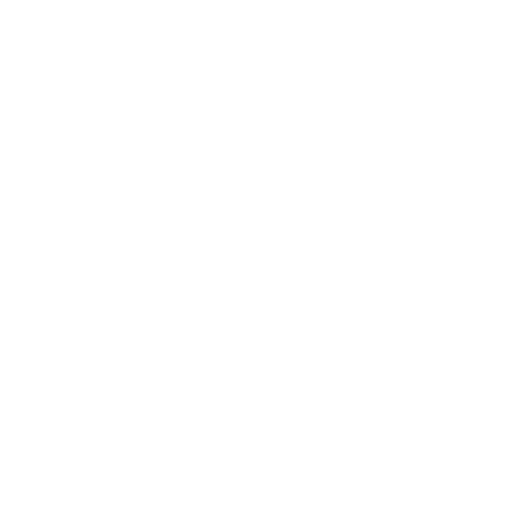 Complaint and user details are sent to EAC NTB Exchange
EAC NTB Exchange
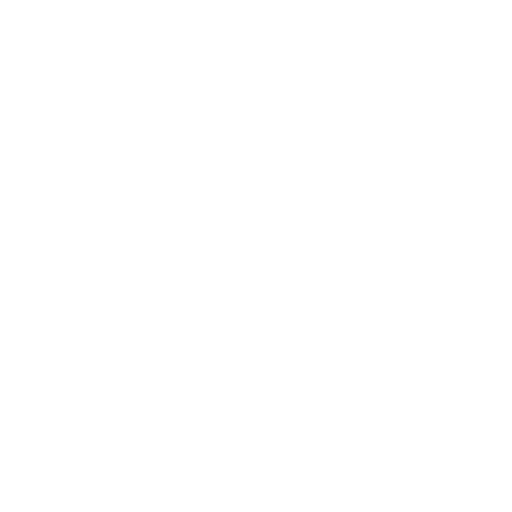 EAC Admin
User logs in
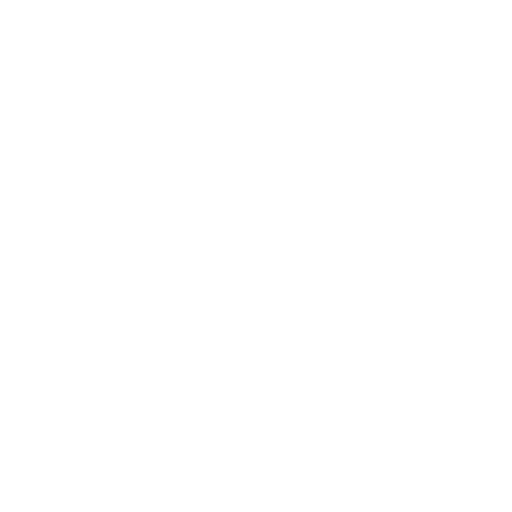 EAC Complaints
Users
EAC complaint declined or approved by EAC Admin
Status updated on EAC Mobile APP
Declined
Approved
Approved EAC complaint sent to Tripartite NTB System
Tripartite NTB System
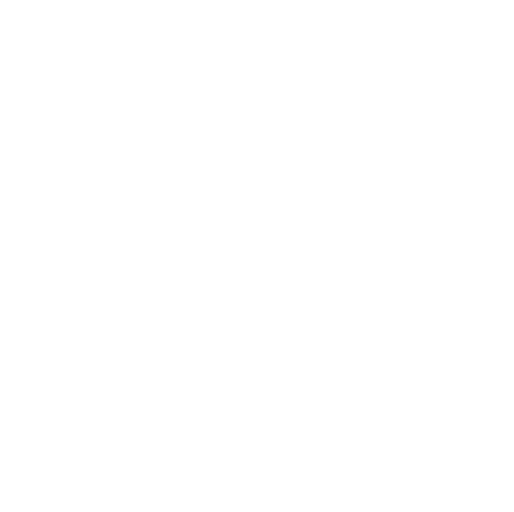 All Approved Complaints